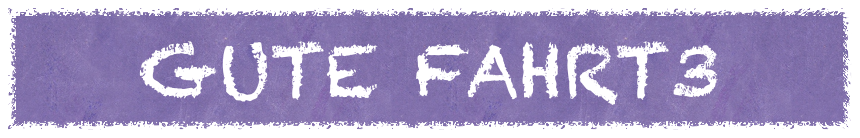 Kapitel 8 - Übungen
KB Übung 1 S.134
Ludwig ertrank in Starnberger See. Sein Onkel übernahm die Herrschaft über Bayern.
Die Führerin ist eine echte Bayerin. Ihre Erklärungen waren sehr interessant.
Ludwig II. ließ Schlösser bauen. Ihre Schönheit zieht Touristen aus der ganzen Welt an.          
Richard Wagner befand sich in einer schwierigen finanziellen Lage. Der König bewunderte seine Werke.
Meine Cousine hat einen Ausflug nach Neuschwanstein gemacht. Ihre Austauschpartnerin wohnt in München.
KB Übung 2 S.134
Ludwig II., von dem wir im Deutschunterricht gesprochen haben, wurde 1845 geboren.
Die Schlösser, die er bauen ließ, werden heute von vielen Touristen besichtigt.
Der König, den man den Märchenkönig nennt, ist in Bayern immer noch sehr beliebt.
 Er schwärmte für Wagners Opern, dessen Themen und Figuren ihn faszinierten.
Die Minister, denen der König von seinen Bauplänen erzählte, konnten ihn nicht verstehen.
Er zog sich dann in eine Traumwelt zurück, in der das Leben schön und fantasievoll war.
Ludwig, dessen Bruder Otto zum neuen König wurde, ertrank 1886 im Starnberger See.
KB Übung 3 S.134
Wenn Ludwig nicht so viel Geld für seine Schlösser ausgegeben hätte, hätten ihn seine Minister nicht entmündigt.
Wenn die Sagenwelt ihn nicht so fasziniert hätte, hätte er sich nicht aus der wirklichen Welt zurückgezogen.
Wenn Wagner Ludwig nicht getroffen hätte, hätte er von ihm kein Geld für sein Festspielhaus bekommen.
Wenn Ludwig kein romantischer Mensch gewesen wäre, hätte man ihn nicht den Märchenkönig genannt.
Wenn sein Bruder ihm geholfen hätte, wäre er nicht entmündigt worden.
KB Übung 4 S.135
Nach dem Tod des alten Herzogs herrschte Graf Telramund über Brabant.
Während der König mit Telramund sprach, erschien der Ritter,  der Elsa heiraten sollte.          
Aber zuerst musste er gegen Telramund  kämpfen.
Vor der Hochzeit versprach Elsa, dass sie den geliebten Ritter nie nach seiner Identität fragen würde.
Nachdem Elsa ihren Ehemann die verbotene Frage gestellt hatte, musste sie verschwinden.
Danach starb sie vor Kummer.
Bevor Lohengrin verschwand, erklärte er Gottfried zum neuen Herrscher von Brabant.
Nach dem Ludwig mit 16 Jahren eine Aufführung von Lohengrin gesehen hatte, konnte er Wagners Musik nicht mehr vergessen.
AB Übung 1 S.82
Wenn die Führerin nicht so interessant gewesen wäre, hätte ich bei der Führung weniger aufgepasst.
Wenn Ludwig II. noch mehr Geld gehabt hätte, hätte er noch verrückte eure Sachen gemacht.
Wenn der König nicht spazieren gegangen wäre, wäre er nicht im See ertrunken.
Wenn der König sich nicht für die Märchenwelt interessiert hätte, hätte er nie Neuschwanstein gebaut.
AB Übung 2 S.82
Der Physiker, dessen Theorien die Physik revolutioniert haben, war Albert Einstein.
Die bayerische Herzogin, deren berühmter Cousin auf mysteriöse Weise starb, war Sissi.
Der Komponist, dessen Vater Leopold hieß und Vizekapellmeister und Hofkomponist war, war Wolfgang Amadeus Mozart.
Die Schauspielerin, deren erster Mann Regisseur war und ihr die erste Rolle in dem Film „der blaue Engel“ gab. war Marlene Dietrich.
AB Übung 1 S.85
Nach dem Tod des Herzogs von Brabant herrschte Telramund über Brabant.          
Eines Tages kam Lohengrin auf einem Schwan.
Zuerst besiegte er Telramund.
Danach heiratete er Elsa.
Nachdem Elsa Lohengrin nach seinem Namen gefragt hatte, musste Lohengrin zurückkehren. 
Danach wurde Gottfried Herrscher von Brabant.
AB Übung 1 S.86
Die Schlossbesichtigung
Die Museumsführerin
Das Theaterstück
Die Opernaufführung 
Die Entdeckungsreise
Das Bühnenbild
Die Heldentat
AB Übung 2 S.86
alt, jung
schön, hässlich
groß, klein
treu, untreu
schuldig, unschuldig
feige, mutig
bekannt, unbekannt
schwach, stark
glücklich, unglücklich
traurig, fröhlich
richtig, falsch
sicher, unsicher
AB Übung 3 S.86
désagréable
sans réponse
sans importance
invincible
agité
invisible
mal à l'aise
de mauvaise grâce
indépendant